Условия, обеспечивающие формирование системы проектно-исследовательской деятельности в школе в соответствии с требованиями ФГОС
И.А. Елфимычева, заместитель директора по УВР
СОШ №29 города Костромы
Система условий, соответствующая ФГОС
Нормативно-правовые условия
Основная образовательная программа НОО и ООО 
Положение об организации проектно-исследовательской деятельности в школе
Положение о стимулирующих надбавках
Должностные инструкции учителей
«3. Должностные обязанности
3.5. Организует самостоятельную деятельность обучающихся, в том числе проектную и исследовательскую …»
Информационные условия
Обеспечены современной информационной образовательной средой

Направлены на обеспечение широкого, постоянного и устойчивого доступа для всех участников образовательного процесса к любой информации, связанной с проектно-исследовательской деятельностью

Виртуальный методический кабинет- открытое информационное пространство
[Speaker Notes: Проектная и исследовательская деятельность обучающихся побуждает к организации открытого  информационного пространства образовательного учреждения.     В нашей школе таким пространством является Виртуальный методический кабинет  (Калабина Л.А.)]
Организационные условия
Система коллективной работы педагогов по организации проектно-исследовательской деятельности учащихся 
Проектные команды педагогов на межпредметной основе
[Speaker Notes: К организац. Условиям мы относим – организация взаимодействия педагогов по система коллективной работы Смирнова А.Ю.

Постепенный отказ от  традиционных предметных МО, формирование проектных команд на межпредметной основе]
Мотивационные условия
Положение о стимулирующих надбавках 
Внесение  изменений в УП (внесены часы проектно-исследовательской деятельности в компонент образовательного учреждения в УП ФГОС)
Поддержка администрации
[Speaker Notes: Эффективная деятельность педагога  в любом направлении предполагает прежде всего достаточно высокую степень мотивации. Чтобы поддержать заинтересованность учителей в осуществлении ПИД , в положение о стимулирующих надбавках предусмотрено (10%), но необходимо внести изменения: дифференцировать надбавки в зависимости от  вида проекта  (межпредметные, социальные), результата и уровня предъявления. 
Выделение часов на ПИД в учебном плане гарантирует учителю оплату как за часы урочной деятельности.
Педагоги, успешно организующие ПИД с учащимися, поддерживаются администрацией (конкурсы профессионального мастерства,выдвижение на гранты разного уровня) Оказание постоянной научно-теоретической, методической и информационной поддержки педагогических работников  по вопросам ПИД.]
Кадровые условия
Повышение квалификации

Индивидуальные планы развития учителя(задачи по изменению собственной деятельности)
[Speaker Notes: Требования к кадровым условиям включают в себя непрерывное повышение квалификации учителей, в т.ч. через тематику ПДС, организованных в школе.
Сегодня от педагога  требуется высокий уровень научно-методической подготовки, владение технологией проектирования и исследовательским методом. Разработанные педагогами Индивидуальные планы Развития учителя содержат задачи по изменению собственной деятельности  по освоению технологий проектной деятельности.]
Программно-методические
ООП

Рабочие программы: планирование проектно-исследовательской деятельности учащихся

Учебный план (ФГОС)
[Speaker Notes: Организация ПИД регулируется  программами различного уровня -От ООП до рабочих программ  по отдельным предметам, программ внеурочной деятельности, одним из требований к которым является планирование ПИД учащихся  (в соответствии с Положением о разработке рабочих программ)
В УП основной школы по ФГОС в части, формируемой участниками образов. процесса предусмотрены часы, отведенные на ПИД]
Материально-технические условия
Учебно-лабораторное  оборудование

Учебно-производственное оборудование

Компьютерное оборудование
[Speaker Notes: Создание и презентация проектов  обеспечена необходимым уч-лаб, уч-произв., комп. оборудованием, в т.ч. (интерактивные доски с программным обеспечением, документ-камеры, графические планшеты, цифровые микроскопы, модульная система экспериментов, комплекты цифрового лабораторного оборудования, системы контроля и мониторинга, а также традиционное лабораторное оборудование)]
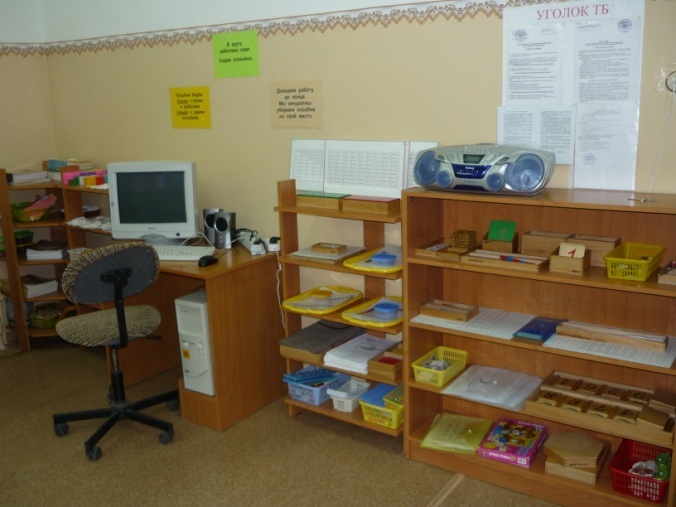 Всего оборудовано 12 кабинетов
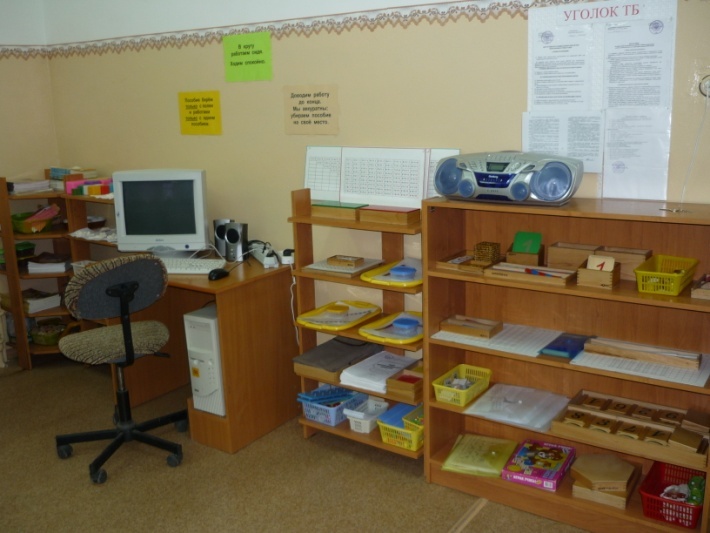 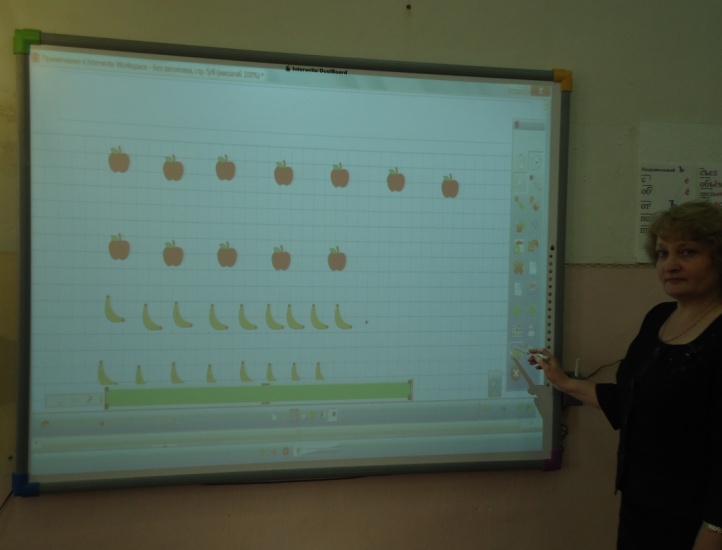 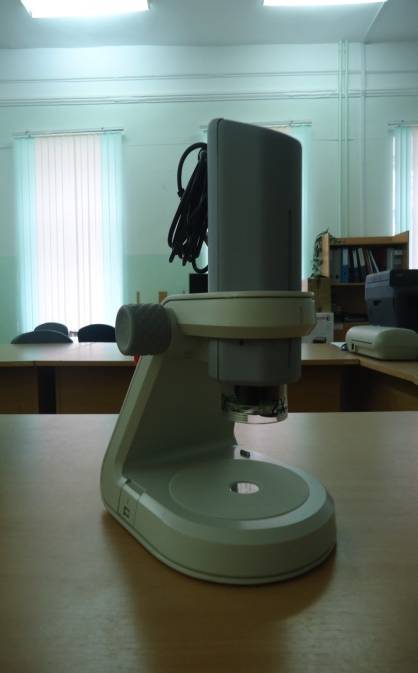 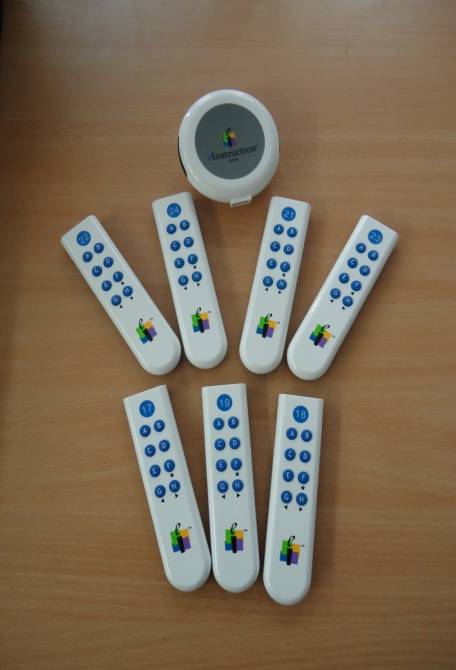 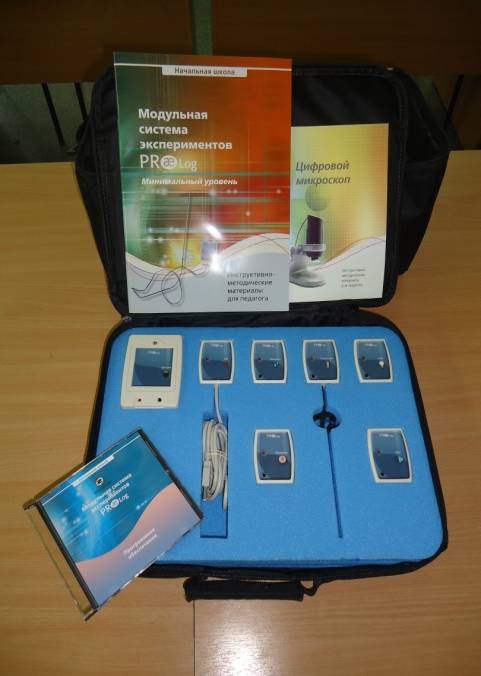 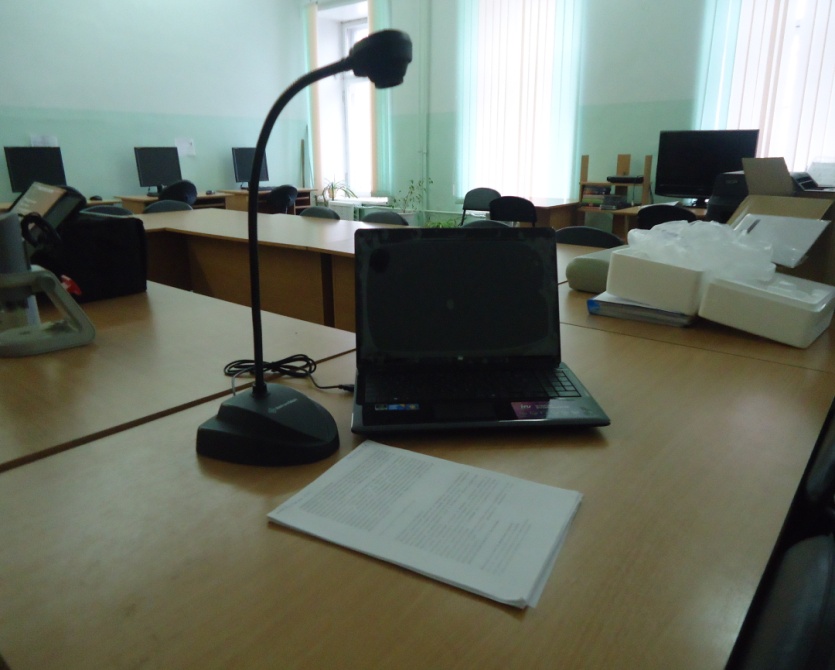 [Speaker Notes: Начальной и основной школы: биологии, физики, , химии,математики, русского языка]
Финансовые условия
По программе модернизации

Внебюджетные средства: платные образовательные услуги, спонсорские
[Speaker Notes: Оборудование поступает по программе модернизации, а также приобретается за счет средств с платных образовательных услуг и спонсорской помощи (источники финансиорвания)]